Writing a Literary Analysis
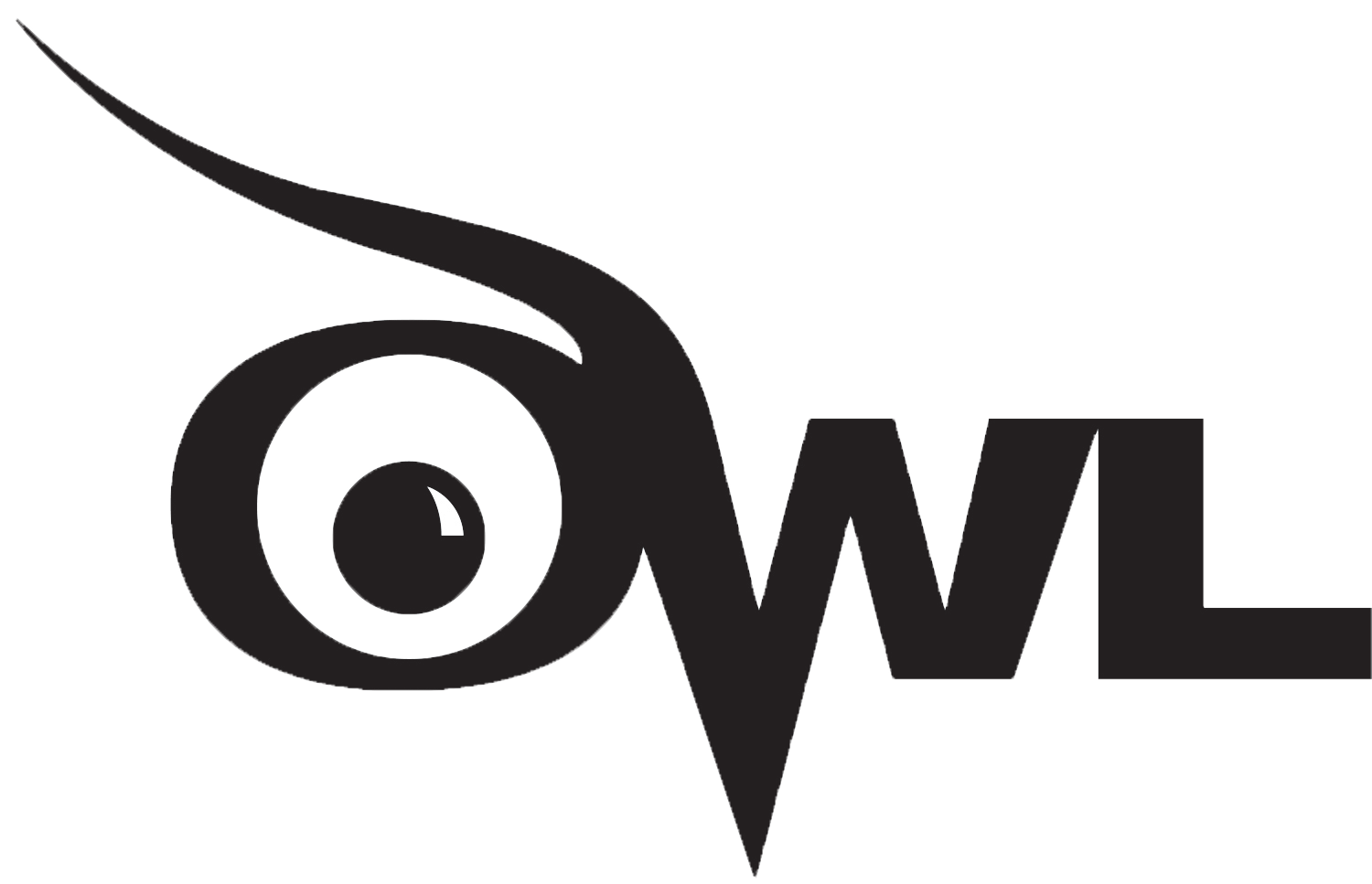 BRIAN YOTHERS
Brought to you in cooperation with the Purdue Online Writing Lab
[Speaker Notes: Rationale:  Welcome to “Writing the Literary Analysis.”   This 14-slide presentation is designed to help teachers introduce writing literary analyses to their students. 
Directions: Each slide is activated by a single mouse click, unless otherwise noted in bold at the bottom of each notes page.

Writer and Designer: Brian Yothers
Updating authors: Arielle McKee, 2014
Developed with resources courtesy of the Purdue University Writing Lab
Grant funding courtesy of the Multimedia Instructional Development Center at Purdue University
© Copyright Purdue University, 2007.]
What is Literary Analysis?
It’s literary.

It’s an analysis.

It’s—

An Argument!

It may also involve research on and analysis of secondary sources.
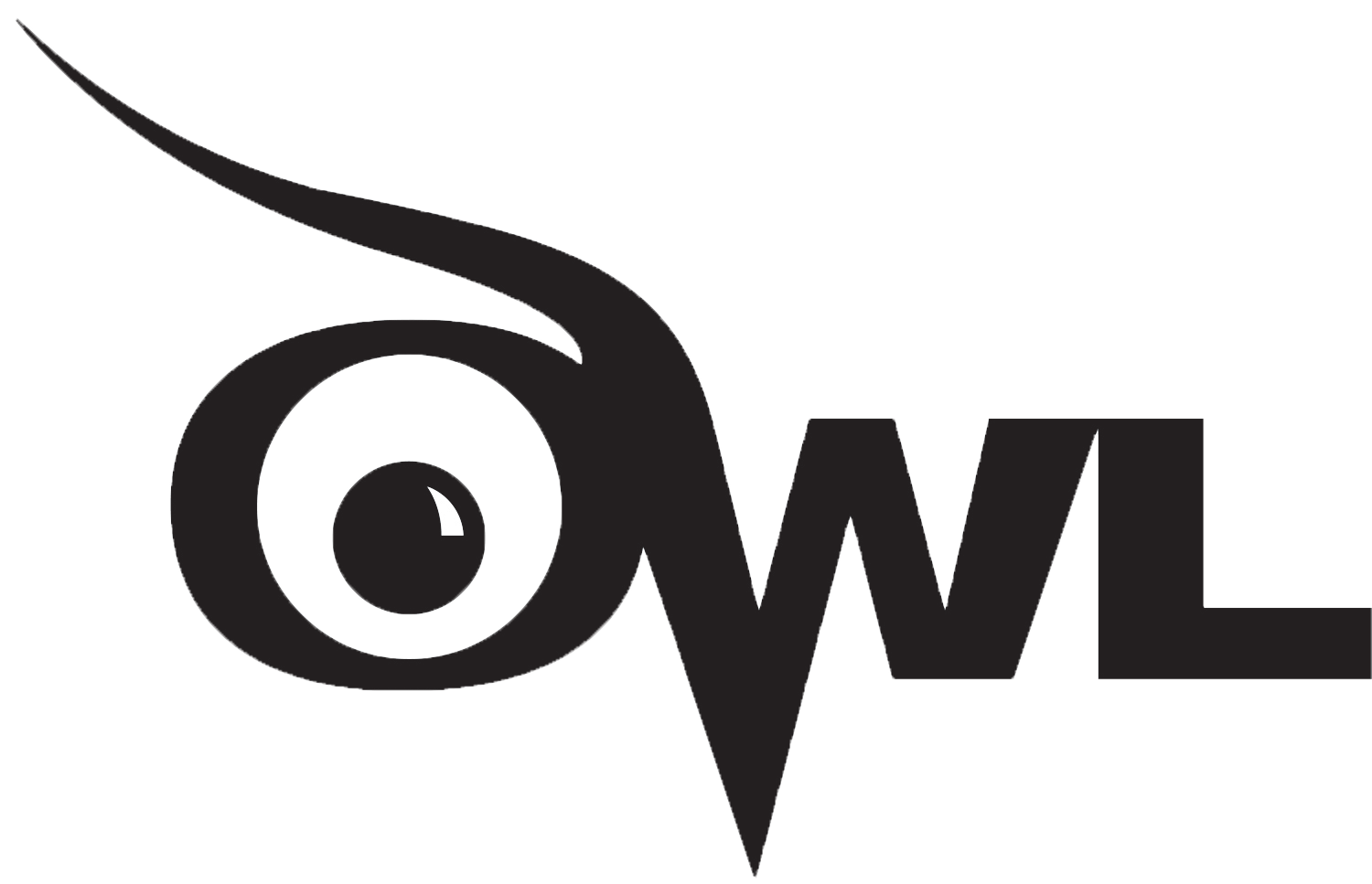 Important Literary Concepts
The Basics:

Plot
Setting
Narration/point of view
Characterization
Symbol 
Metaphor
Genre
Irony/ambiguity
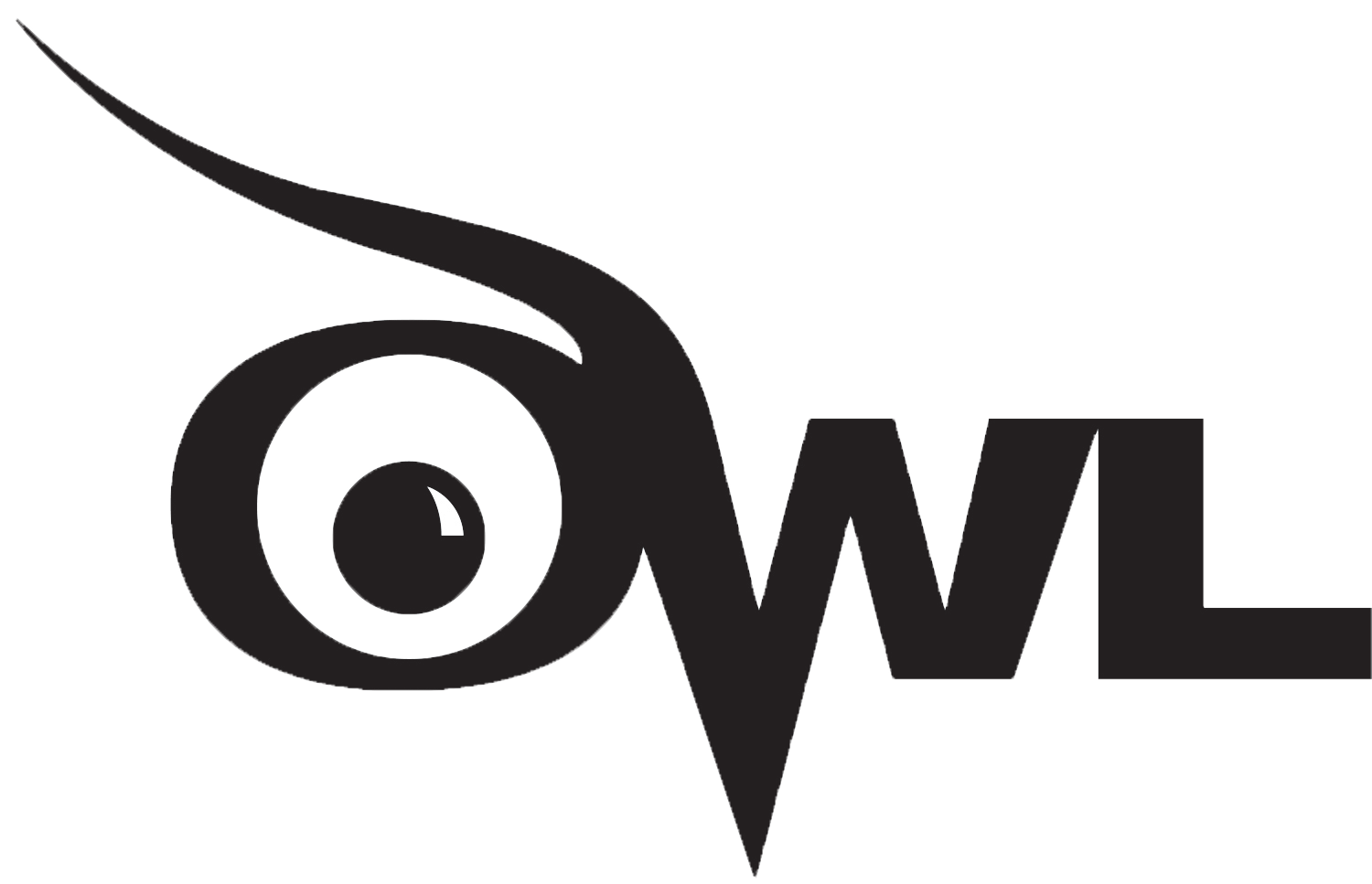 Other Key Concepts:

Historical context
Social, political, economic contexts
Ideology
Multiple voices
Various critical orientations
Literary theory
How is it “Literary”?
Usually, a literary analysis will involve a discussion of a text as writing, thus the term literary, which means “having to do with letters.”

This will involve the use of certain concepts that are very specifically associated with literature.
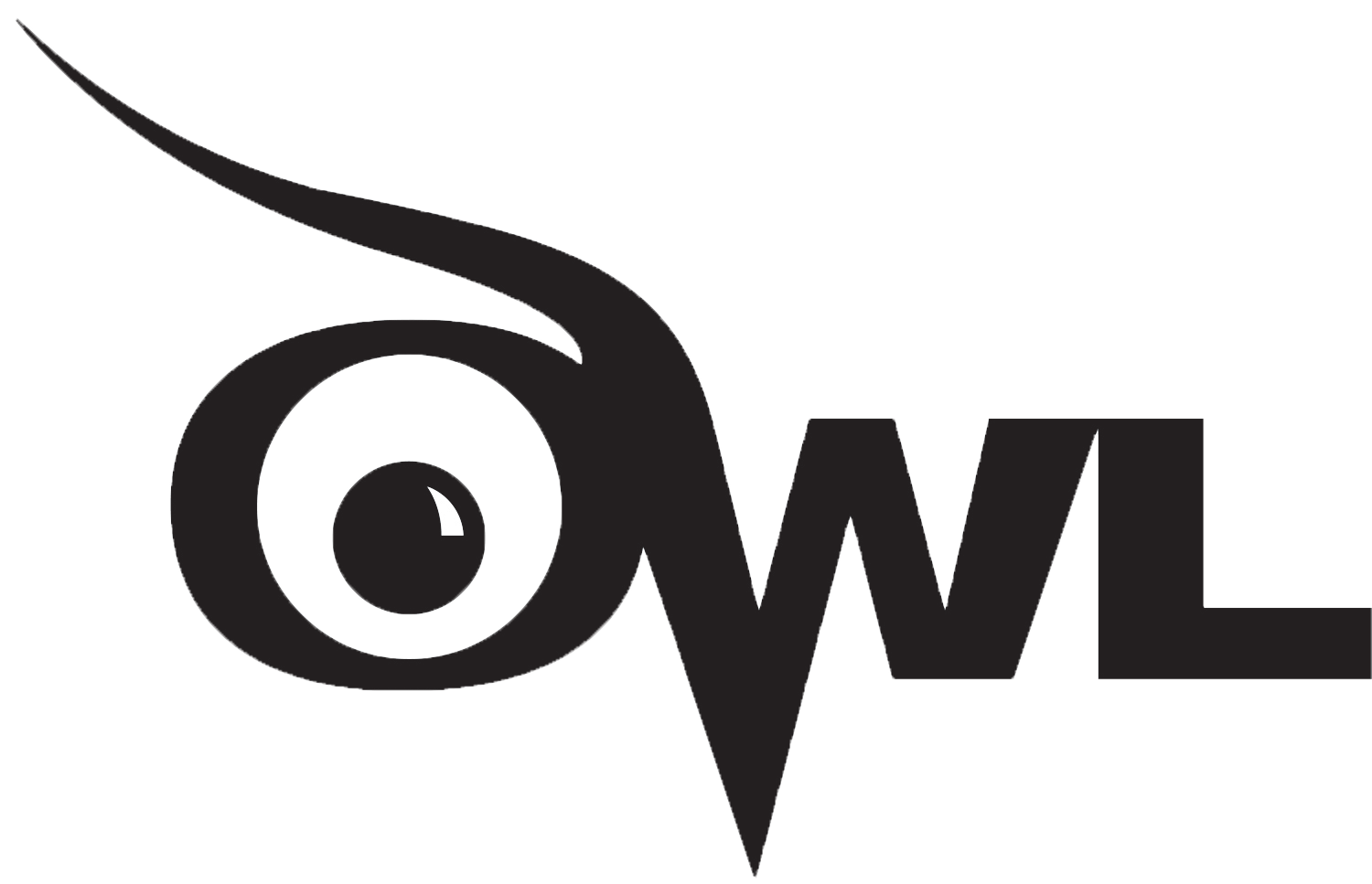 Metaphor?
Setting?
What is an Analysis?
An analysis of a literary work may discuss:

How the various components of an individual work relate to each other.

How two separate literary works deal with similar concepts or forms.

How concepts and forms in literary works relate to larger aesthetic, political, social, economic, or religious contexts.
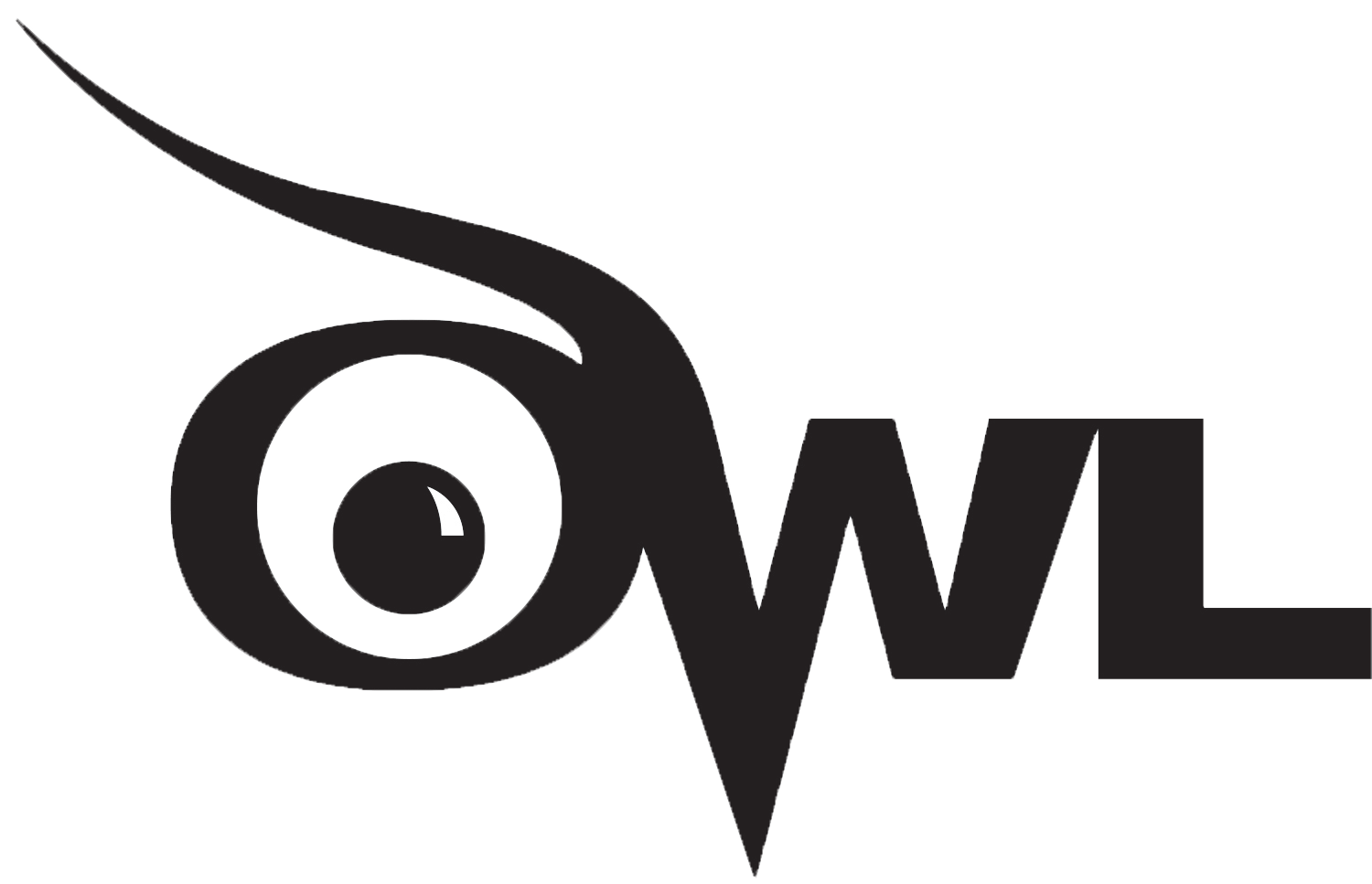 How is Literary Analysis
An Argument?
Writing an Argument: 

 When writing a literary analysis, you will focus on specific attribute(s) of the text(s). 

 When discussing these attributes, you will want to make sure that you are making a specific, arguable point (thesis) about these attributes.

 You will defend this point with reasons and evidence drawn from the text.
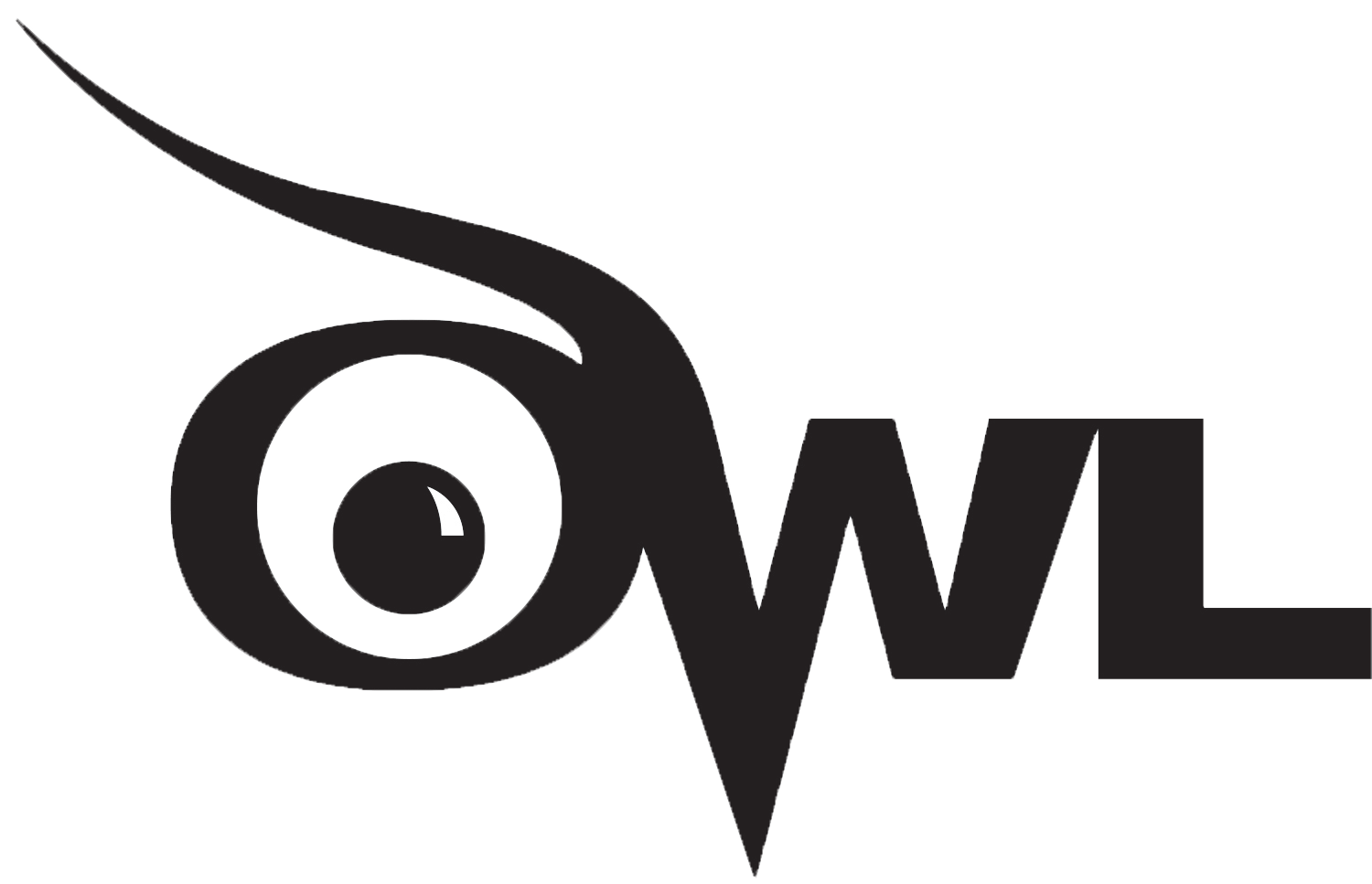 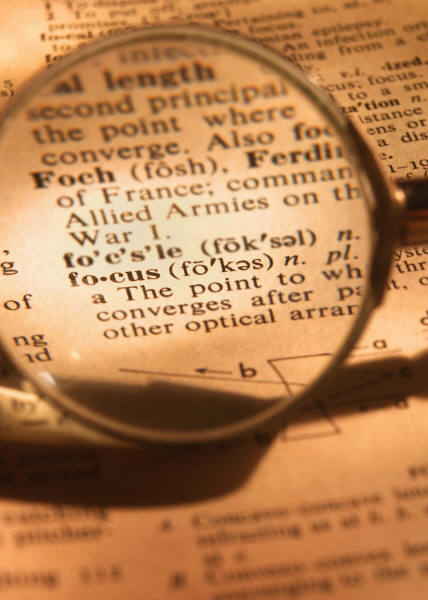 Mrs. Michael’s 
Overview
Introductions
1. Opening: attention getter
|
2. Background
& Topic 
Discussion
|
V

3. specific (thesis)
Mrs. Michael’s 
Overview
Introduction to a 
Literary Analysis
Opening: Attention Getter
Interesting fact (needs parenthetical citations)
Powerful image
Related anecdote
Universal message		avoid: rhetorical questions; 
definitions; “powerful” quotations

Background or Discussion
	Literary Topic: the novel, author, basic plot, or 
central/key ideas

Thesis Statement
Thesis Statements
Which is the best Thesis Statement?
Moby-Dick is about the problem of evil.

Moby-Dick is boring and pointless.

Moby-Dick is about a big, white whale.

The use of “whiteness” in Moby-Dick illustrates the uncertainty of the meaning of life that Ishmael expresses throughout the novel.
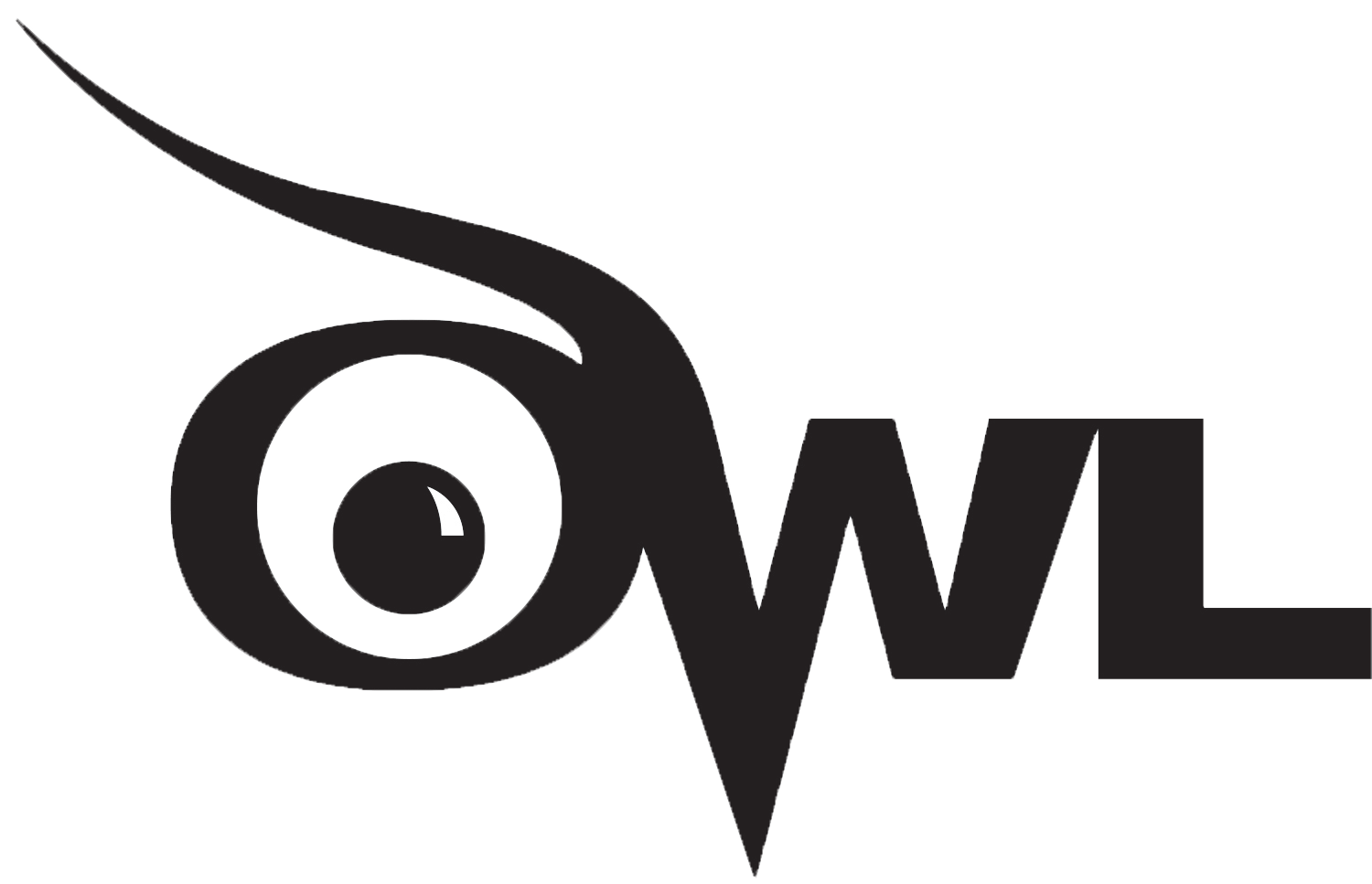 Mrs. Michael’s 
Overview
Thesis Statements
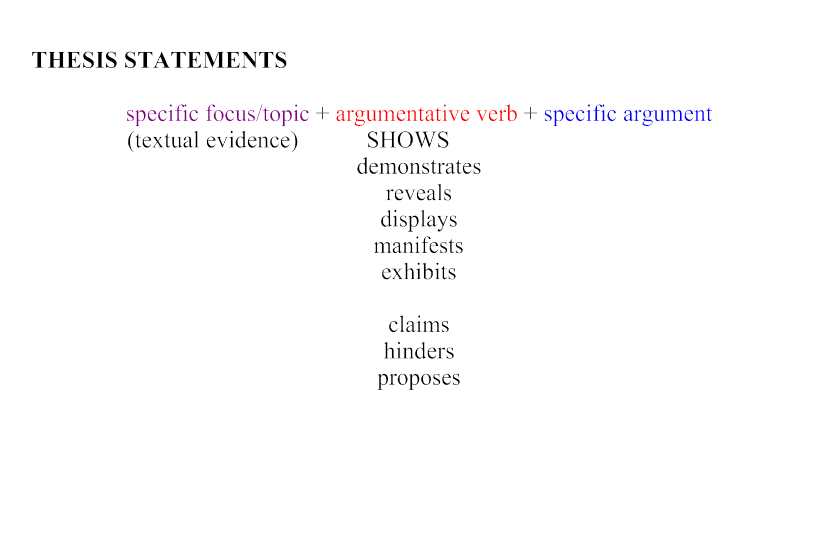 Mrs. Michael’s 
Overview
Thesis Statements
Topic 	+	Verb 	+	Argument/Point to be shown

Topic = novel & literary focus
Verb = variation of “shows”
Argument = message or effect that results from literary technique
Mrs. Michael’s 
Overview
Body Paragraph Structure
Claim
Topic Sentence
Transition & 1st Point, 2nd Point, 3rd Point, etc.

Evidence
Quoted or Paraphrased Facts, Opinions, or Information
Purpose of this is to support the point that is being explained, defended, or refuted
Parenthetical Citations are included

Warrant
This explains what the evidence says or is showing
Then it connects the point to the topic being explained, defended, or refuted in the paragraph
Mrs. Michael’s 
Overview
Body Paragraph Structure
Detailed Body Paragraph Structure

Topic Sentence (Claim)
1st Point (Sub-Claim)
Evidence & Citation
Specific Explanation (Warrant)
Overall Connection (Warrant)

2nd Point (Sub-Claim)
Evidence & Citation
Specific Explanation (Warrant)
Overall Connection (Warrant)
Clincher (Claim & Thesis)
How to Support 
A Thesis Statement
Evidence and Support:

 Include examples from the text:
Direct quotations
Summaries of scenes
Paraphrases

 Cite other critics’ opinions

 Discuss the text’s historical and social context

 Always remember to read carefully and highlight useful passages and quotes.
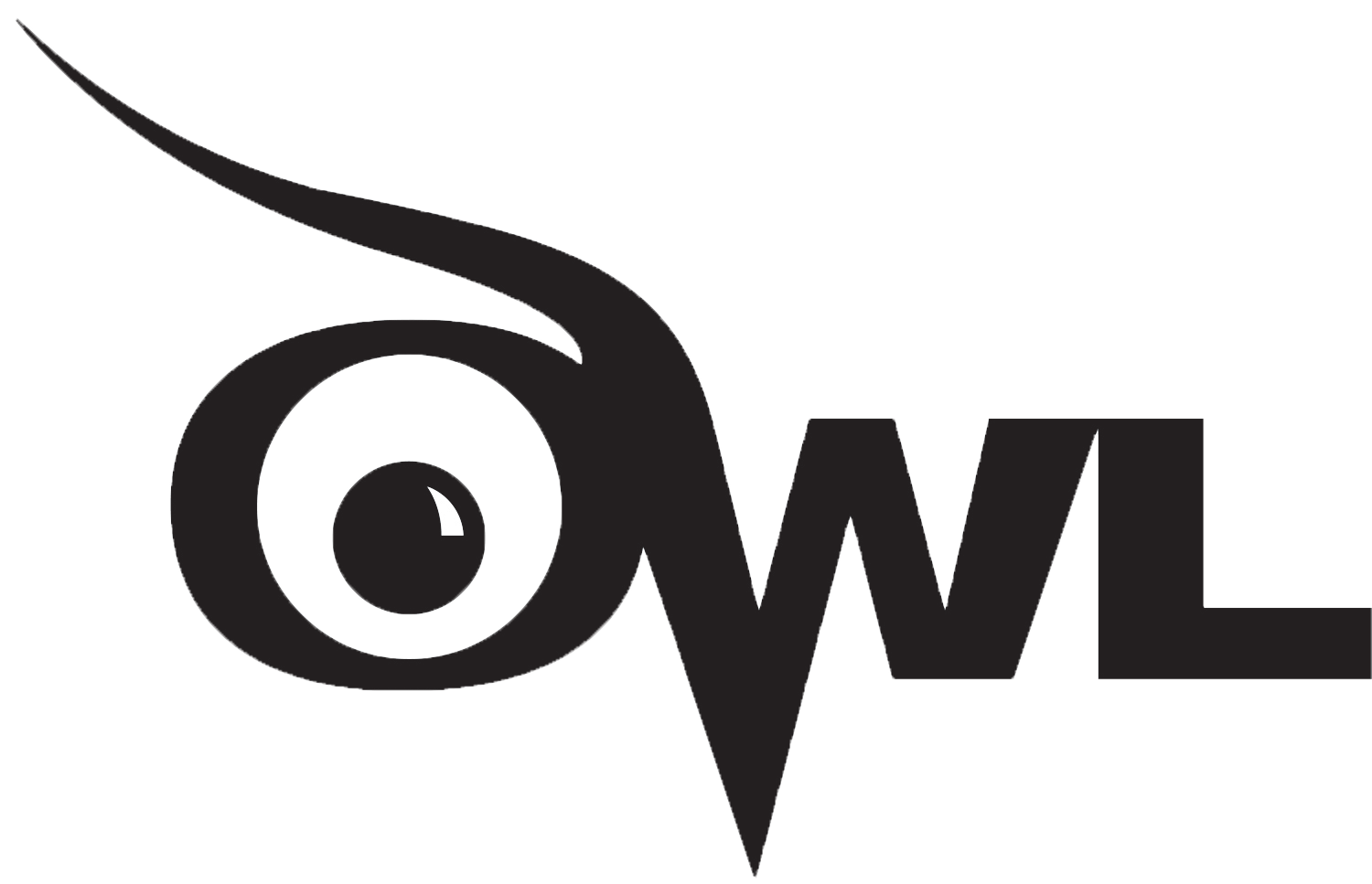 What is a 
Secondary Source?
Secondary Sources:

 A book or article that discusses the text you are discussing.

 A book or article that discusses a theory related to the argument you are making.

 A book or article that discusses the social and historical context of the text you are discussing.


For example: In discussing Chaucer’s Pardoner’s Tale,
 Lee Patterson argues that: “…
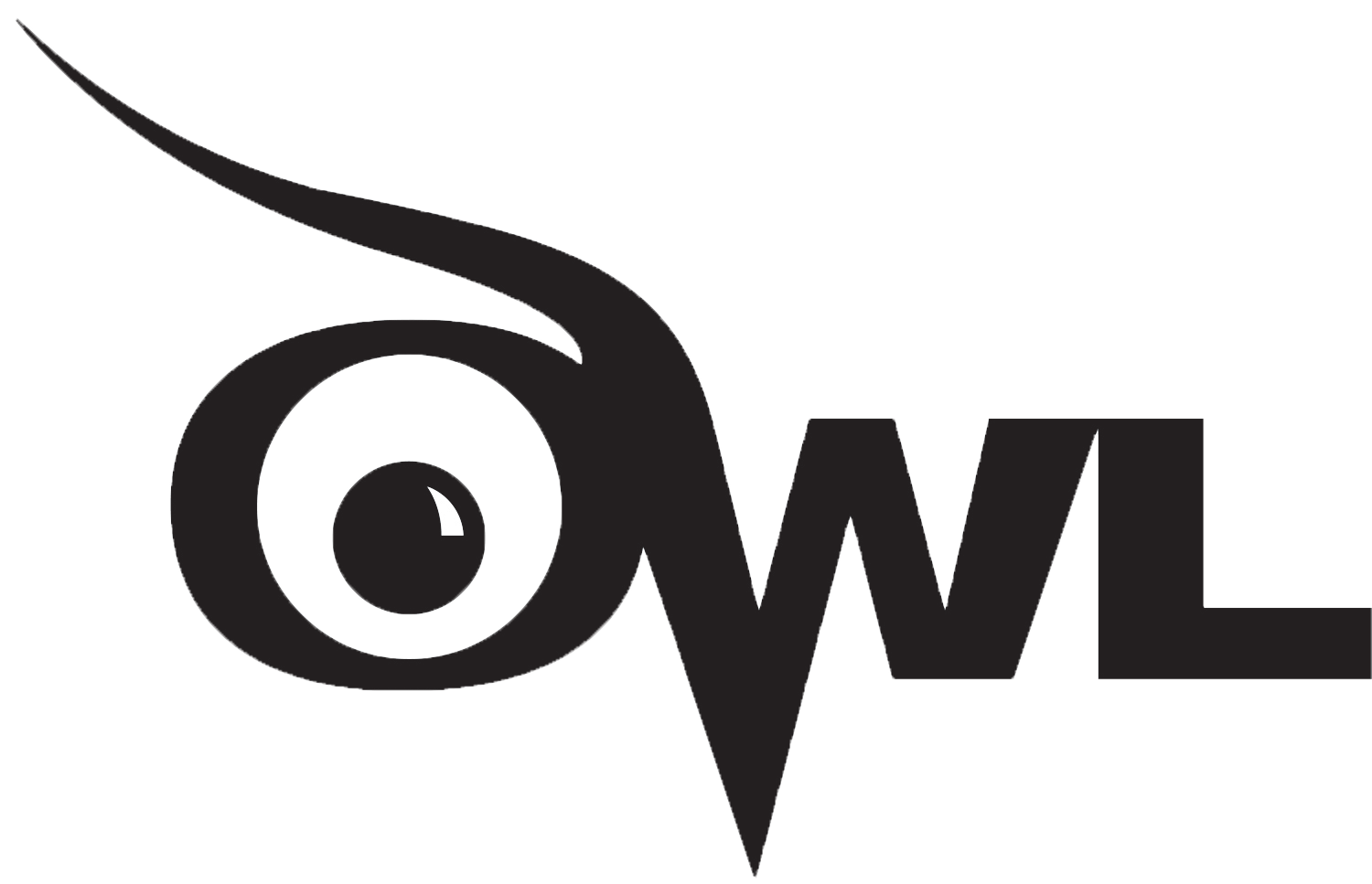 How do I Find
Secondary Sources?
You might consult: 
 Academic Databases
 EX: The MLA International Bibliography
 The Dictionary of Literary Biography
 Discipline-specific sources:
EX: America: History and Life for American Literature
 Other search engines
 A bibliography that is part of your text
 Your instructor
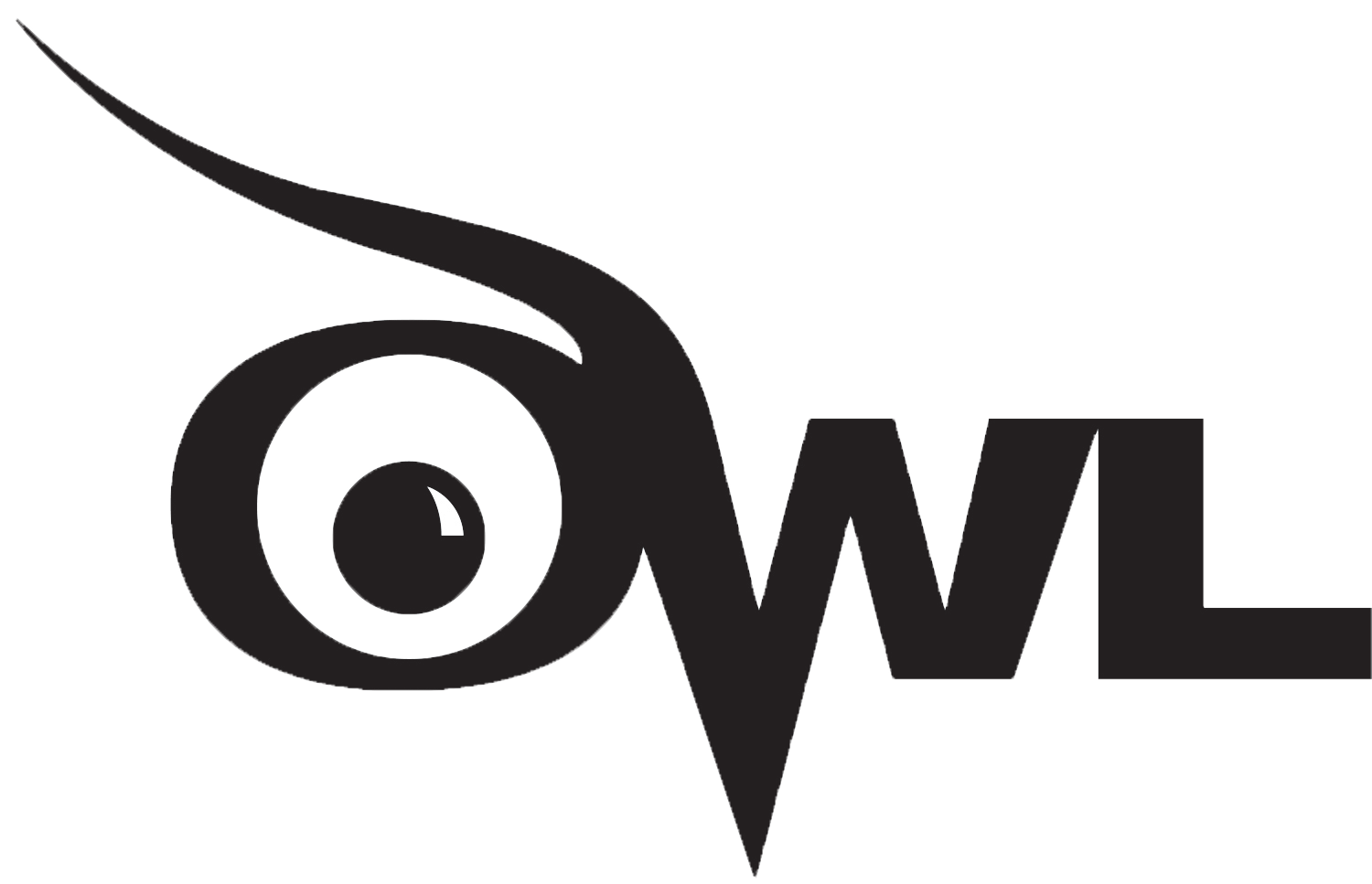 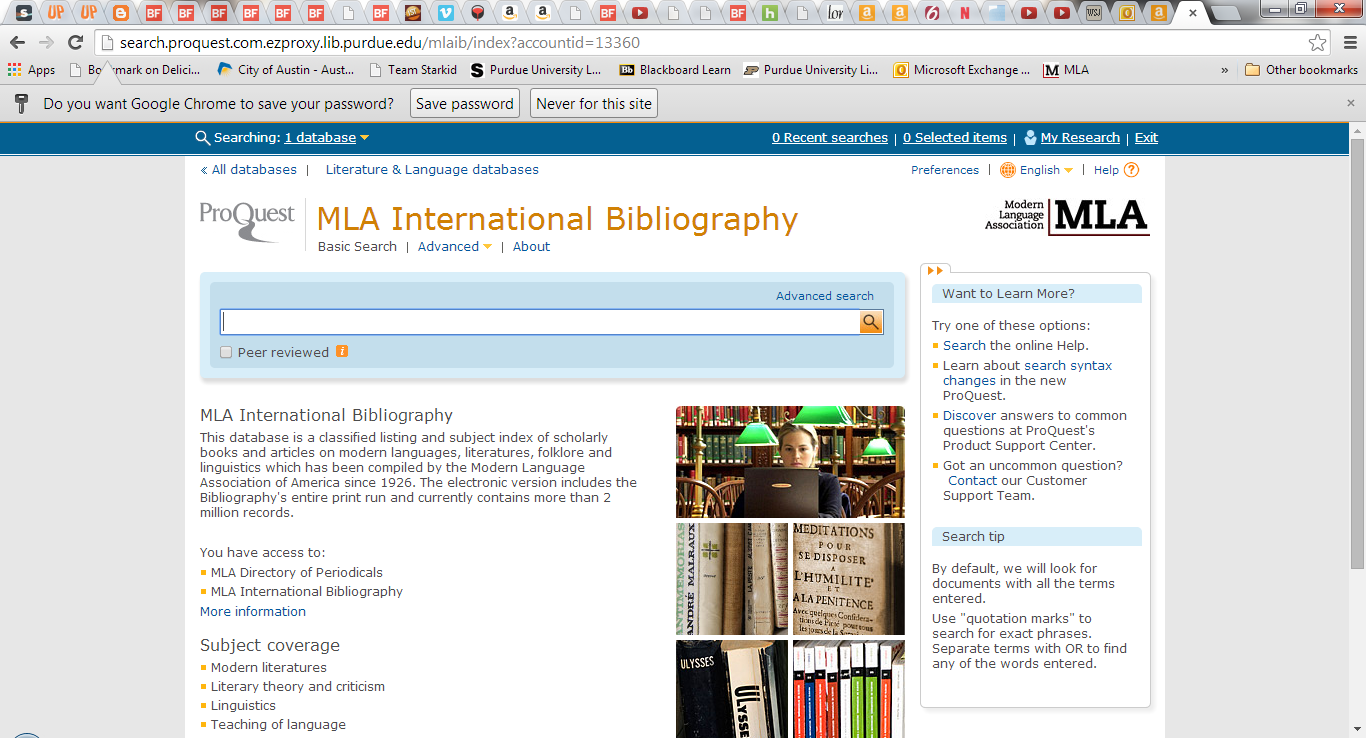 Integrating
Secondary Source
When you use secondary sources, be sure to show how they relate to your thesis.

 Don’t overuse any one secondary source, or for that matter, secondary sources in general

 Remember that this is your paper, your argument—the secondary sources are just helping you out.

 Never, never, never plagiarize. See the OWL handout on plagiarism for more information.
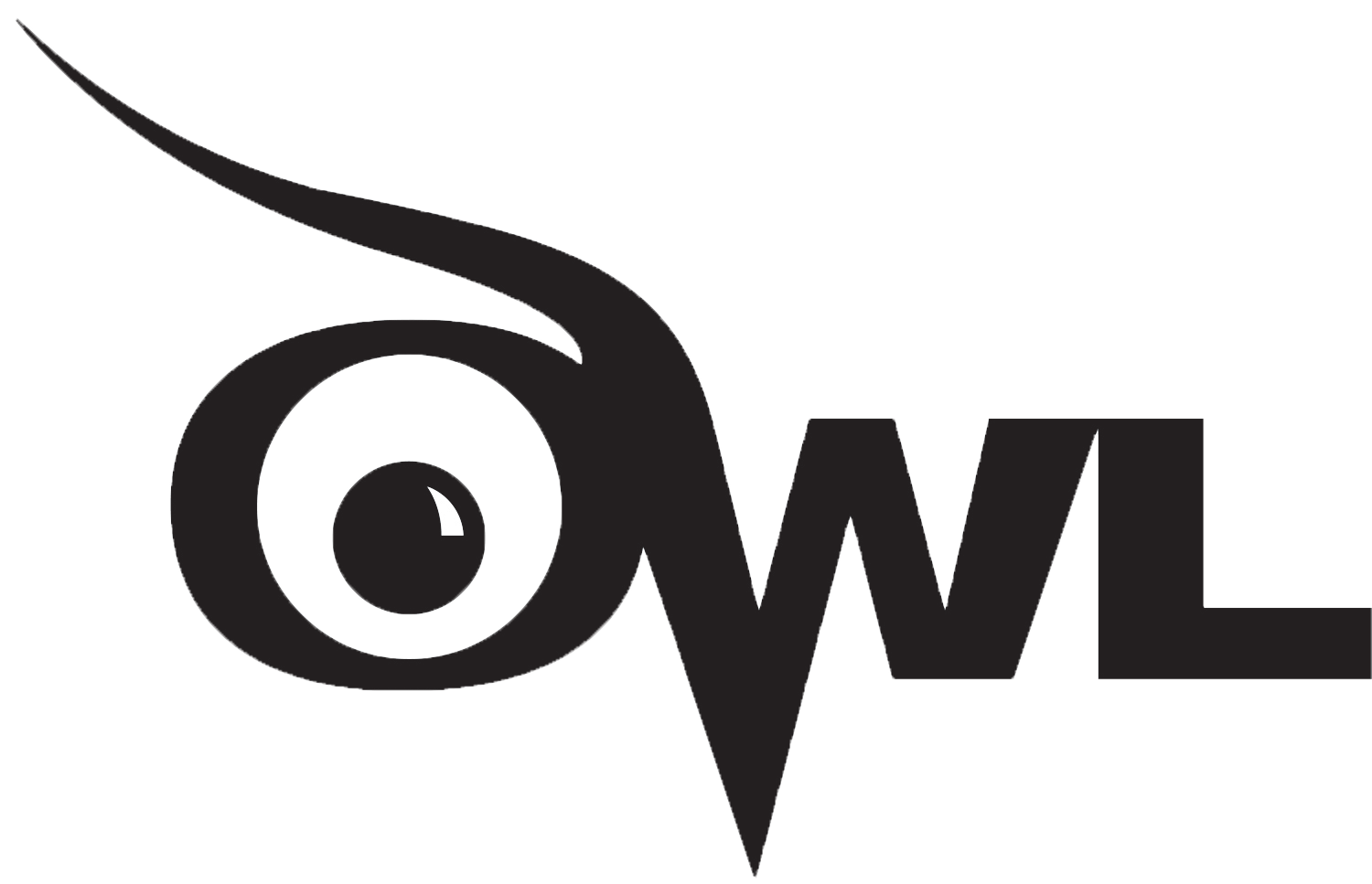 Recap: Literary Analysis
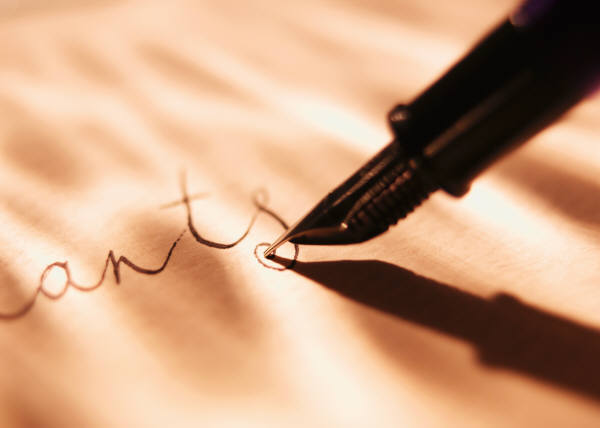 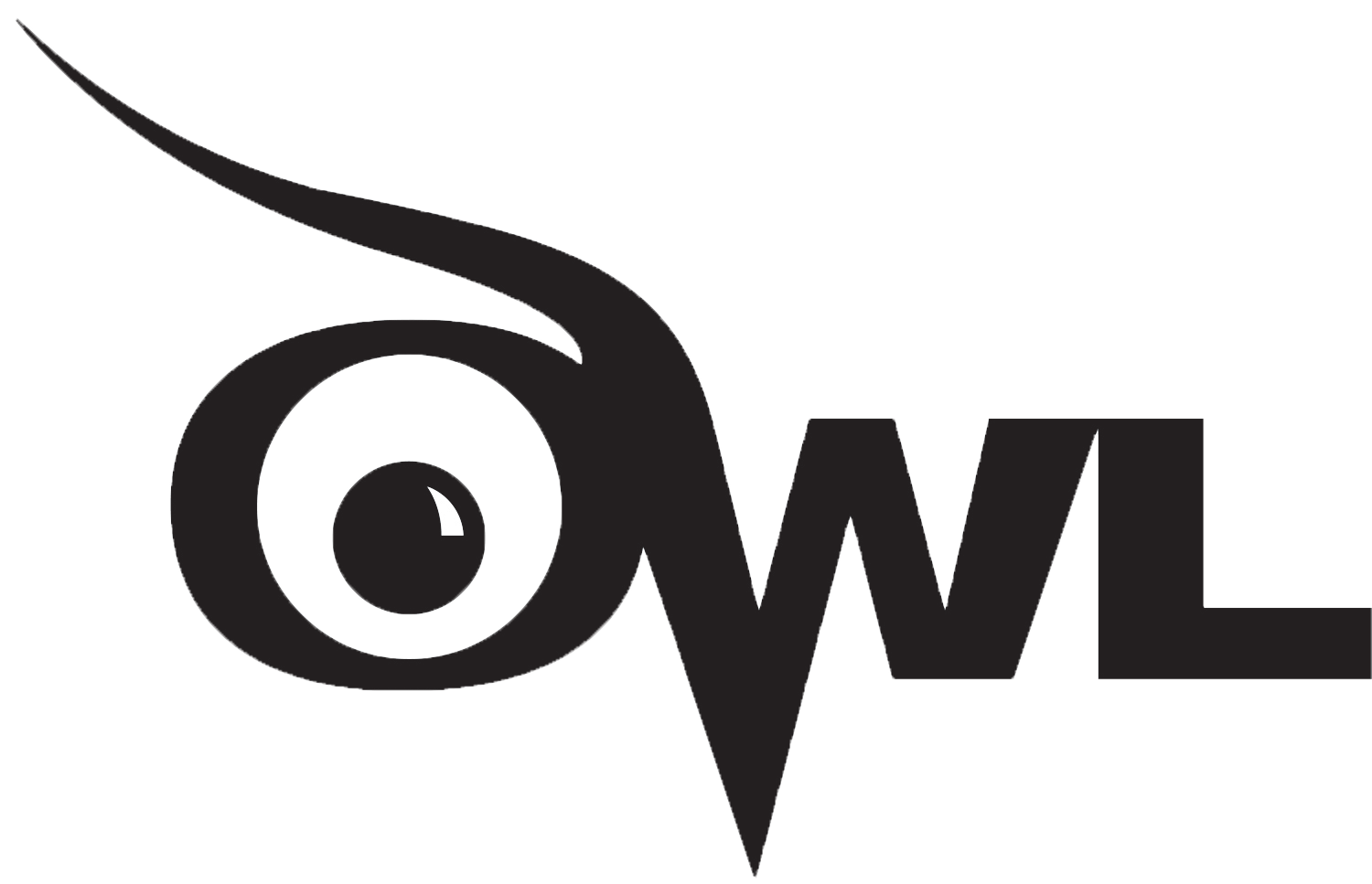 When writing a literary analysis:

Be familiar with literary terms.

Analyze specific items.

Make an a argument.

Make appropriate use of secondary sources.

Consult instructors and tutors for help when needed.
How Can I Learn More?
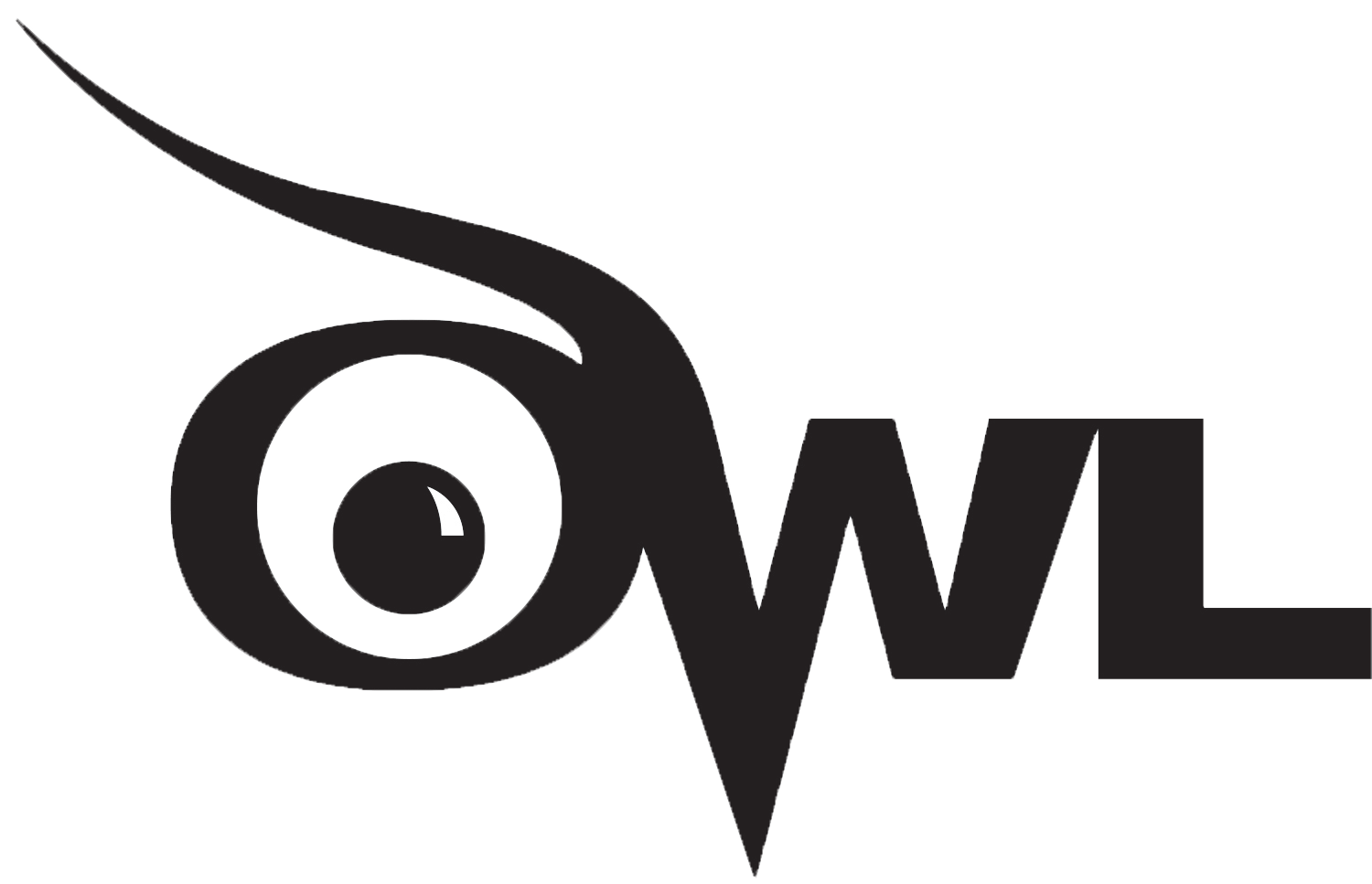 Check your library for:

 Various handbooks of literary terms

Numerous introductions to literary criticism and theory, widely available.

	Example: A Handbook to Literature, 	Harmon/Holman
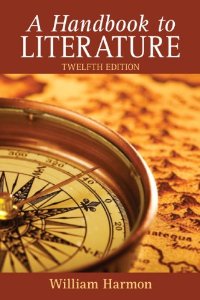 Where to Go 
for More Help
Purdue University Writing Lab, Heavilon 226

Check our web site: http://owl.english.purdue.edu

Email brief questions to OWL Mail: 
https://owl.english.purdue.edu/contact/owlmailtutors
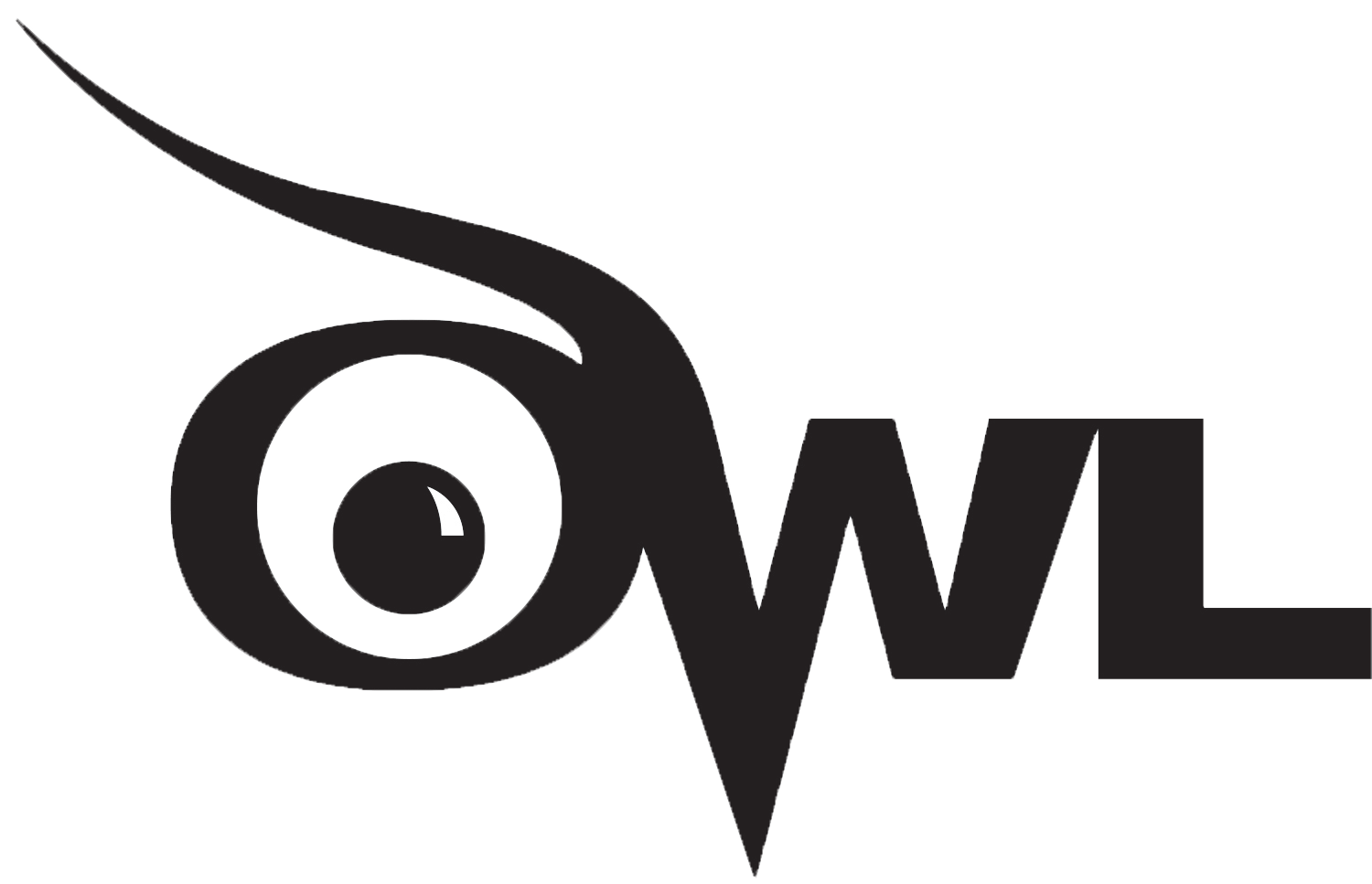 The End
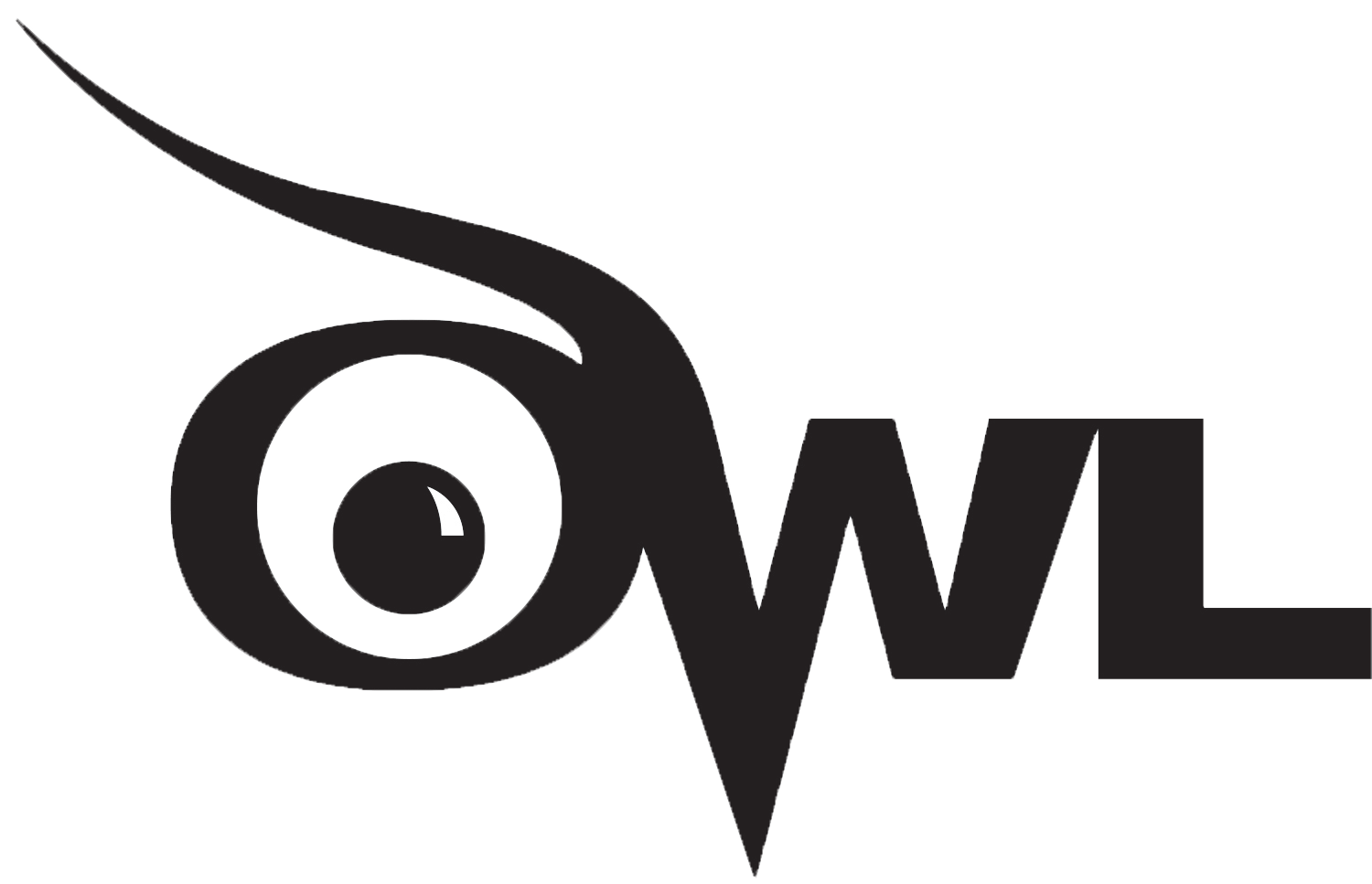 WRITING A LITERARY ANALYSIS
BRIAN YOTHERS
Brought to you in cooperation with the Purdue Online Writing Lab